ASSEMBLER DIRECTIVES
What is Assembly language?
			It is a low-level languages for programming computers , microprocessors, microcontrollers and other IC .
Assembly Language programs are composed of two types.
Instructions 
Directives  (Pseudo Instructions)
What is Assembler Directive? 	
It is  a statement to give direction to the  assembler to perform task of the assembly process.
Categories of Assembler directives
Based on the functions performed by the assembler directives they are classified as,
Data Definition and Storage Allocation Directives
Program Organization Directives
Alignment Directives
Programs End Directives
Value Returning Attribute Directives
Procedure Definition Directives
Macro Definition Directives
Data Control Directives
Branch Displacement Directives
Header File Inclusion Directives
Target Machine Code Generation Control Directives
SYMBOLS: 
					It is used to signify different components of the ALP (assembly Language  Program).
	Symbols consist of following characters.
Upper case & lower case alphabets: A to Z; a to z
Digits: 0 to 9
Special characters: $, ?, @, _ (underscore)
No distinction between an uppercase and lowercase letter
A hexadecimal no. starting with A to F must begin with “0” (zero) ; otherwise will be taken as a symbol
VARIABLE
				Variables are the symbols whose values can be dynamically varied during run – time (running program).
Rules for Variable Names.
A variable can have any one of the following characters.
		 A to Z; a to z; 0 to 9; @; _ (underscore).
A Variable name must start with letter or Underscore.
Length of the variable name depends on the assembler, normally  max. length is 32 characters.
There is no distinction between the uppercase and lower case letters. 
Examples:
Valid : Num1, NUM, _data, Total_marks
Invalid: 1num1 , $ , $num
CONSTANTS:
			These are symbols whose values can not be varies while running a  program.
A numeric constant may be a binary, decimal or hexadecimal number.
Symbols B, D & H must be used at the end of a binary, decimal and hexadecimal number,  respectively.
Suppose the number does not end with any of the following then it will be treated as Decimal number.
 Binary constant can have only 0 or 1(BITS).
Decimal constant can have only 0 -9.
Hexadecimal numbers have both 0-9 and characters (A-F). 
Examples:
Valid : 1010, 1010D, 10101H, 0F1H, 1010B
Invalid : 1021B, 0F1,10DD
DATA DEFINITION AND STORAGE ALLOCATION DIRECTIVES
Data declaration directives: DB, DW, DD, DQ, DT, STRUCT and RECORD.

DB - The DB directive is used to define byte type variable. 
The range lies between 0 -255 for unsigned numbers and -128 to 127 for signed numbers.
GENERAL FORM
		nameOfVariable         DB         InitializationValue(,s)
Examples:
TOTAL    DB   0
DATA       DB   A
MSG        DB    ‘Hello World’
Num        DB      100 DUP(?)
2.   DW 
		The DW directive is used to define a WORD type(2 byte) variable.
		The range lies between 0 -65535 for unsigned numbers and -32768 to +32768 for signed numbers.

GENERAL FORM
		nameOfVariable         DW         InitializationValue(,s)
Examples:
TOTAL    DW   0
DATA       DW   ?
MSG        DW    ‘Hello World’
Num        DW      100 DUP(?)
DD (DEFINE DOUBLE WORD)
		The DD directive is used to define a DOUBLE WORD type(4 byte) variable.
		The range lies between 0 to 232-1 for unsigned numbers and - 232-1 to 
+ 232-1 -1for signed numbers.

GENERAL FORM
		nameOfVariable         DD         InitializationValue(,s)
Examples:
TOTAL    DD   0
DATA       DD   ?
MSG        DD    ‘Hello World’
Num        DD      100 DUP(?)
DQ (DEFINE QUAD WORD)
		The DQ directive is used to define a QUAD WORD type(8 byte) variable.
		The range lies between 0 to 264-1 for unsigned numbers and - 264-1 to 
+ 264-1 -1for signed numbers.

GENERAL FORM
		nameOfVariable         DQ         InitializationValue(,s)
Examples:
TOTAL    DQ   0
DATA       DQ   ?
MSG        DQ    ‘Hello World’
Num        DQ     100 DUP(?)
6. DT (DEFINE TEN BYTES)
		The DT directive is used to define a TEN BYTES type(8 byte) variable.
		The range lies between 0 to 280-1 for unsigned numbers and - 280-1 to 
+ 280-1 -1for signed numbers.

GENERAL FORM
		nameOfVariable         DT         InitializationValue(,s)
Examples:
TOTAL    DT   0
DATA       DT   ?
MSG        DT    ‘Hello World’
Num        DT     100 DUP(?)
7. STRUCT : Structure Declaration
		The directive STRUCT is used to declare a datatype which is a collection of primary data types(DB,DW,DD).
GENERAL FORM
		StructureName        STRUCT
			…..
			;
		structureName         ENDS
Example:
	STUDENT    STRUCT
     rollno     dw       ?
     name      db        10 dup(?)
    STUDENT     ENDS
8. RECORD
The directive RECORD is used to define a bit pattern within a byte or word.
GENERAL FORM
	RecordName    RECORD   FieldSpecification1….. FieldSpecificationN
Examples:
	  Bits 7, 6, 5 : Baud Rate
	  Bits 4, 3     : parity
       Bits   2       : Stop bits
	  Bits  1, 0     :Word Length
Data     RECORD     BAUD : 3,    PARITY :2 ,    WORDLENGTH: 2
PROGRAM ORGANIZATION DIRECTIVES
Program Organization Directives : SEGMENT, ENDS, ASSUME, GROUP
SEGMENT
SEGMENT directive is used to indicate the start of a logical segment.
Syntax: 
			Segment_name    SEGMENT    [byte/word]
Examples:
	_Data Segment
	…….
	_Data  Ends
2. ENDS - End Segment
ENDS - indicates the end of a logical segment.
 Syntax: 
		Segment_name     ENDS
Examples:
		_Code     Segment
		………
		_Code     Ends
ASSUME Directive 
			The ASSUME directive is used to tell the  assembler that the name of the logical segment should be used  for a specified segment. 
GENERAL FORM
	ASSUME    SegReg : SegName. ……SegReg : SegName
Example:
ASSUME CS:CODE ;
ASSUME DS:DATA ; ASSUME DS:DATA ; CS : CODE, SS :STACK, ES ; EXTRA
4. GROUP  
		It used to group the logical segments named after the  directive into one logical group segment.	
		The grouped segment will have the same segment base.
GENERAL FORM 
		GroupName    GROUP :   SegmentName1,………SegmentNameN
Examples:
SmallModel    GROUP    Data, Code,  Stack,   Extra
Alignment directives
1. EVEN 
			It instructs the assembler to increment the location of the  counter to the next even address .
			If the location counter is already pointing to even memory address, it should not be incremented.
GENERAL FORM 
				EVEN
Examples:
_Data Segment				_data Segment
				A    DB     10				A   DB  10
				B    DW    100 dup(?)				EVEN
_Data    Ends					 B    DW    100 dup(?)
								_Data     ENDs
2. ORG (ORIGIN)
ORG assigns the location counter with the value specified in directives.
It helps in placing the machine code in the specified location while translating the instruction into machine code by the assembler.
GENERAL FORM
				ORG      [$+]   NumericValue
Example:
		ORG   2000H
The statement ORG 2000H tells the assembler to set the location counter to  2000H.
	ORG    $ + 10
     ORG    $
Programs End directives
The program end directive is used to inform the assembler the physical end of the program.
GENERAL FORM
		1.	END
		2.	END     LABEL

Examples:
		Main    proc
		…..
		Main    Endp
Value returning Attribute  directives
Value returning Attribute  directives are LENGTH, SIZE, OFFSET and TYPE.
LENGTH
It informs the assembler about the number of elements in a data item such as an array.
If array is defined with DB, then it returns the number of bytes allocated to a variable.
GENERAL FORM
		LENGTH 	VariableName
Examples:
	_data   Segment
			Name   db    100 dup(?)
			B           DW    50dup(?)
	_data  End
MOV     AX, LENGTH    Name     ; AX = 100   (byte array size)
MOV   BX , Length B	          : BX = 50
SIZE
It is same as the LENGTH directive except that it returns the number of bytes allocated to the data item instead of number of elements in it.
GENERAL FORM
		SIZE	VariableName
Examples:
	_data   Segment
			Name   db    100 dup(?)
	_data  End
MOV     AX, SIZE   NAME       ; AX = 100   number of bytes allocated to name
OFFSET
The directive OFFSET informs the assembler to determine the displacement of the specified variable with respect to the base of the segment. 
It is usually used to load the offset of a variable into the register. Using this offset value, a variable can be referenced using indexed addressing modes. 
GENARAL FORM
	OFFSET VariableName
Example:
	 _data   Segment
			Name   db    ‘Hello world’
			A          dw   50  dup (?)
	_data  End
MOV     DX,    OFFSET    Name 
MOV     SI,       OFFSET   A
MOV      AX ,    [SI]
4. SEG: Segment
The directive SEG is used to determine the segment in which the specified data item is defined.
GENERAL   FORM
		SEG     VariableName
Example:
	 _data   Segment
			Name   db    ‘Hello world’
			A          dw   50  dup (?)
	_data  End
MOV     DX,    SEG    Name 
MOV     SI,       SEG   A
5. TYPE:
The directive TYPE is used to determine the type of the data item. It determines the number of bytes allocated to the data type. Assembler allocates one byte to DB, two bytes to DW, and four bytes to DD type variable definition. 
GENERAL   FORM
		TYPE     VariableName
Example:
 _data   Segment
			CHAR   db    ‘Hello world’
			AMOUNT          dw   50  dup (?)
	_data  End
ADD      BX ,   TYPE CHAR		; BXBX+1
ADD      BX ,  TYPE  AMOUNT		; BXBX+4
Procedure Definition directives
Procedure definition directives used to define subroutines. Like  PROC  and ENDP.
PROC : PROCEDURE
		The directive PROC indicates the beginning of a procedure. The directive PROC follows the name of a procedure. The term NEAR or FAR follows the PROC indicating the type of a procedure. If this term is discarded, then the assembler assumes NEAR as the type specifier. The directive PROC is used with the directive ENDP to enclose the procedure code. 
GENERAL   FORM
	     ProcedureName    PROC     [NEAR/FAR]
Example:
 HEXA       PROC    NEAR
FACT         PROC    FAR
ENDP: End of Procedure
The directive ENDP informs the assembler the end of a procedure. The directives ENDP and PROC must enclose the procedure code.
GENERAL   FORM
	     ProcedureName    ENDP
Example:
 HEXA       PROC    NEAR
	…
HEXA       ENDP
FACT         PROC    FAR
	……
FACT         ENDP
Macro Definition directives
The Macro definition directives are used to define macro constants and macro functions. The directives EQU, MACRO, and ENDM are used in the definition of a macro. 
EQU : Equate Macro Constant
		The directive EQU is used to declare the symbols to which some constant value is assigned. Such symbols are called as macro symbols. Macro Assembler will replace every occurrence of the symbol in a program by its value. 
GENERAL   FORM
	     SymbolName    EQU     expression
Example:
1. NUM    EQU    100
2. INCREMENT   EQU   INC
2. MACRO
The directive MACRO informs the assembler the beginning of a macro. It consists of the name of a macro followed by the keyword MACRO and macro arguments if any. 
The directives MACRO and ENDM must enclose the definition(s), declaration(s), or a small part of the code which have to be substituted at the invocation of a macro. 
GENERAL   FORM
	     MacroName    MACRO     [ Argument1,……..ArgumentN ]
Example:
PRINTSTRING     MACRO      MSG
			MOV    AH , 09
			MOV     DX , OFFSET MSG
			INT 21H
	END
Code segment
	printstring   msg
Code Ends
3. ENDM: End of Macro
The directive ENDM informs the assembler the end of the macro. The directives MACRO and ENDM must enclose the definition(s), declaration(s), or a small part of the code which have to substituted at the invocation of a macro. 
GENERAL   FORM
	     ENDM
Example:
	PRINTSTRING     MACRO      MSG
			MOV    AH , 09
			MOV     DX , OFFSET MSG
			INT 21H
	END
Data Control directives
It used to declare the variables used in communication of information between the program modules. 
The data control directives are PUBLIC, EXTRN, and PTR. 
1. PUBLIC: 
It informs the assembler that the specified variable or segment can be accessed from other program modules. 
It helps in managing the multiple program modules by sharing the global variables or procedures. 
GENERAL   FORM
	     PUBLIC      Variable1, ………VariableN
Example:
PUBLIC XMAX, YMAX		_data Segment
							xmax    dw     640
							ymax     dw    350
							public    xmax,  ymax
						_data   ends
2. EXTRN: External
The directive EXTRN informs the assembler that the data items or label following the directive will be used in a program module which is defined in other program modules.
GENERAL   FORM
	     EXTERN        Variable1 : ReferenceType1, ………VariableN : ReferenceTypeN
Example:
EXTERN     XMAX, YMAX  :  WORD

_data segment				_data Segment
	Xmax   dw   640				….
	Ymax    dw   350			extrn   xmax , ymax : word
_data   Ends				_data ends
3. PTR: Pointer
The directive PTR is used to indicate the type of memory access (BYTE/WORD/DWORD).
For instance, if the assembler encounters the instruction like INC [SI], it will not be able to decide whether to code for byte increment or word increment.
 It can be resolved by using PTR directive with the instruction as INC BYTE PTR [SI) for byte increment or INC WORD PTR [SI) for word increment. The directive PTR can also be used to override the type declaration of a variable, i.e., if a variable is declared as word, it can be accessed as byte. 
Example:
INC    BYTE    [DI]
INC    WORD    [DI]
Branch Displacement Directives
The Branch displacement directives are used to control the branch displacement. The branch displacement directives are SHORT and LABEL. 
1. SHORT: 
The directive SHORT informs the assembler that one byte displacement is required to code a jump instruction. 
The target address must be in the range of -128 bytes to +127 bytes from the address of jump instruction. 
Example:
					…….

JMP     SHORT     SKIP		JMP    SHORT SKIP
					………
				      SKIP   :
2.  LABEL
The directive LABEL assigns a name to the current value in the location counter. 
The label directive must be followed by the definition of data type to which label is associated. 
GENERAL FORM
		LABEL  labelName       LabelType
Examples:
	 Stack Segment
		data 	dw      100dup(?)
		stacktop      Label 	   word
	stack   Ends
Header File Inclusion directives
The Header File Inclusion directive is used to define a include file header. The header file inclusion directive is INCLUDE. 
INCLUDE
The directive INCLUDE informs the assembler to include the statements defined in the include file. 
 It is useful to place all the data and frequently used macros into a file known as include file or header file.
GENERAL FORM
		INCLUDE   <  file path specification >
Examples:
INCLUDE   MACRO. LIB
INCLUDE   C:\MULIB\CONST.H
Target Machine Code Generation
The assembler will recognize only 8086 instructions by default. It is because the program that confirm themselves to the 8086 instruction set can run on any IBM PC, irrespective of the microprocessor (8086, 80186, ..) used.
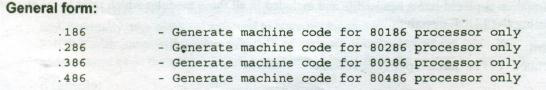 Thank you